Hvordan jobbe med planlegging, involvering og medvirkning i gjennomføring av reformen Leve hele livet?

Det regionale støtteapparatet i Trøndelag tilbyr webinar hvor vi sammen kan inspirere hverandre, få kunnskapspåfyll og dele erfaringer i følgende tema.

•	Plan og planprosess - gjennomført

•	15.april
	Samarbeid med frivillighet

•	19. mai 
	Medvirkning og samhandling

•	16. september 	
	Implementering/involvering
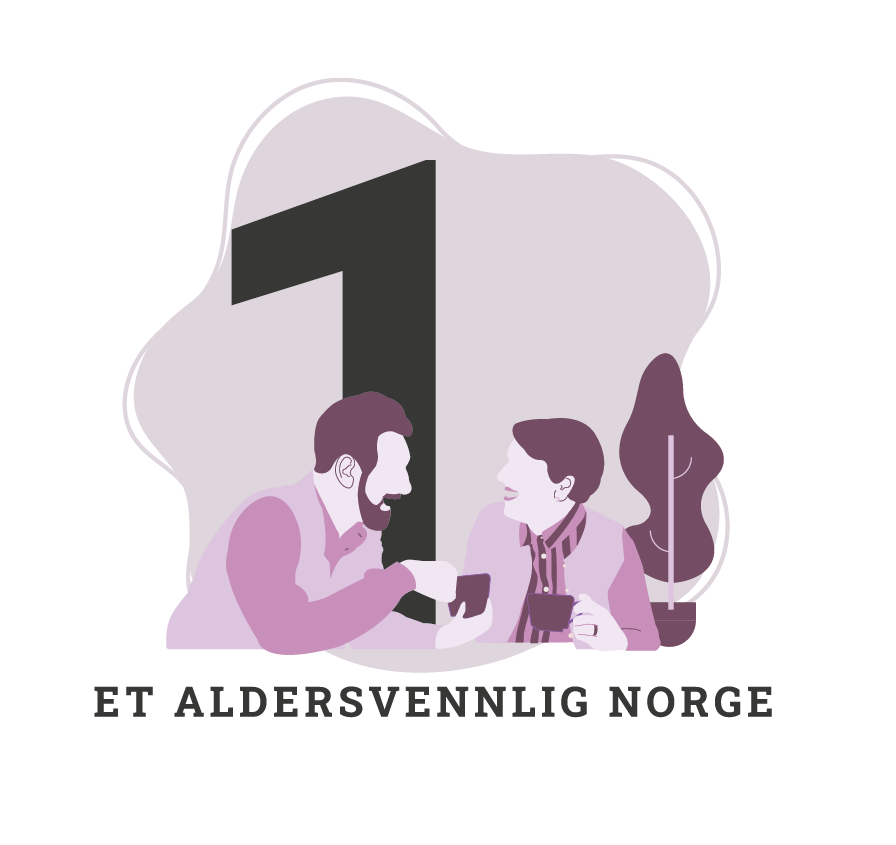 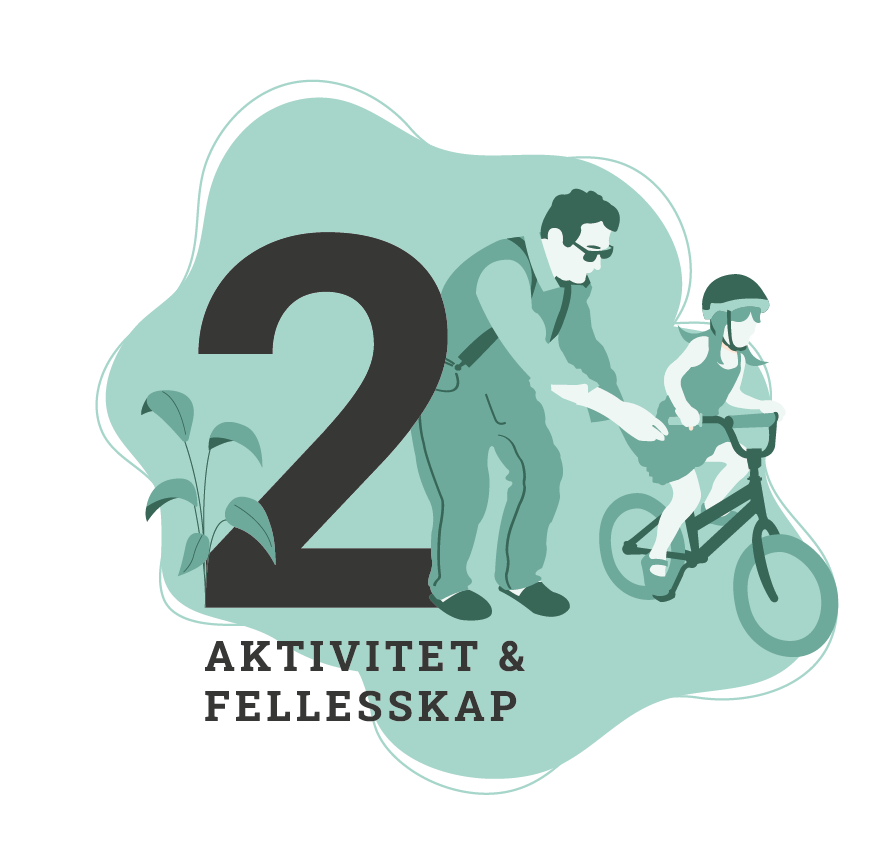 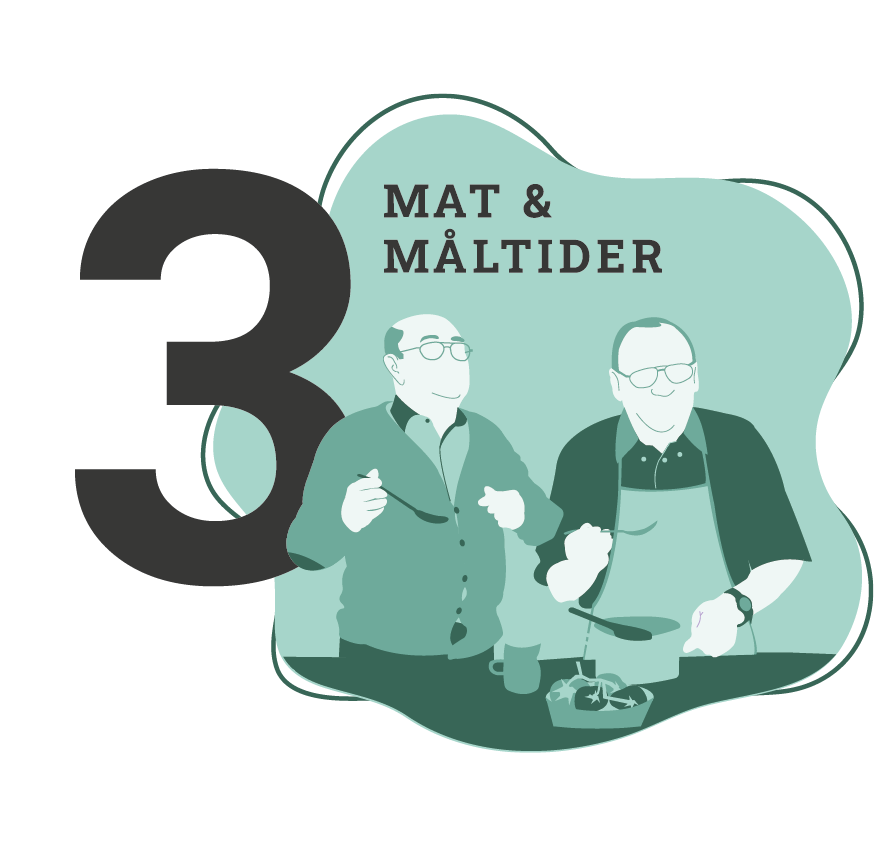 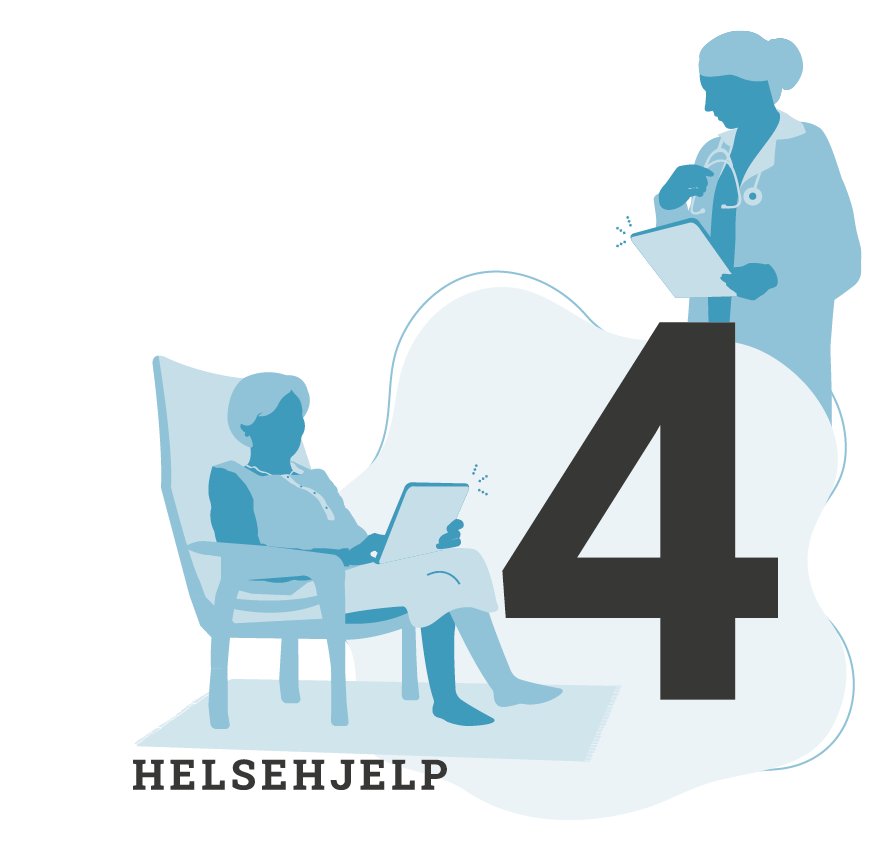 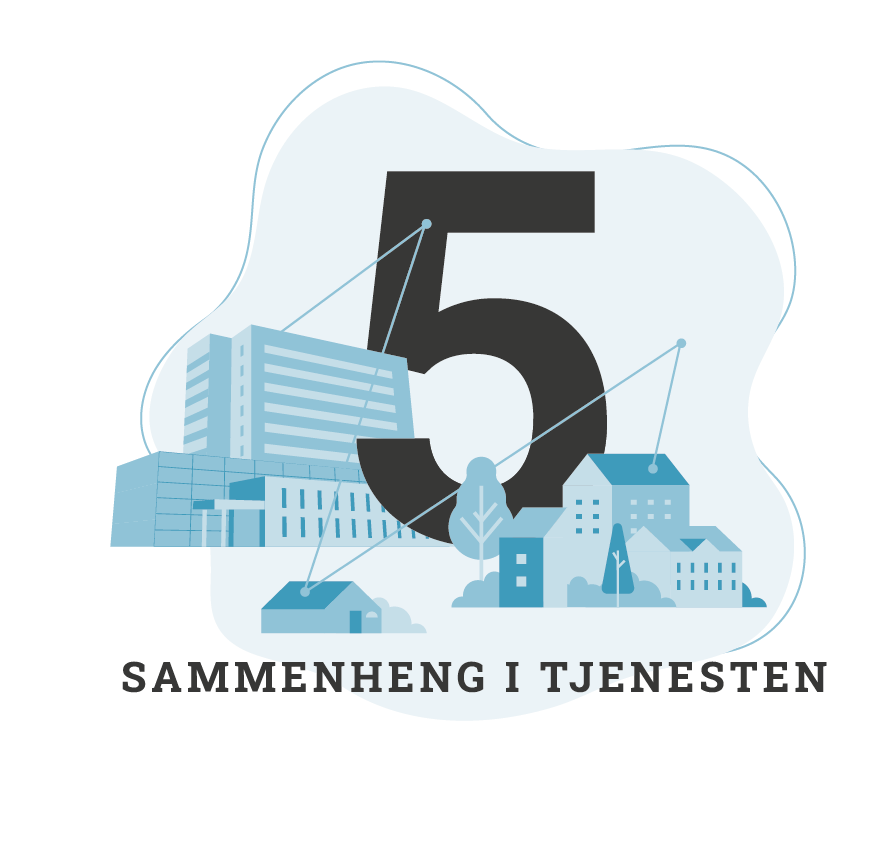 Leve hele livet
24.08.2021
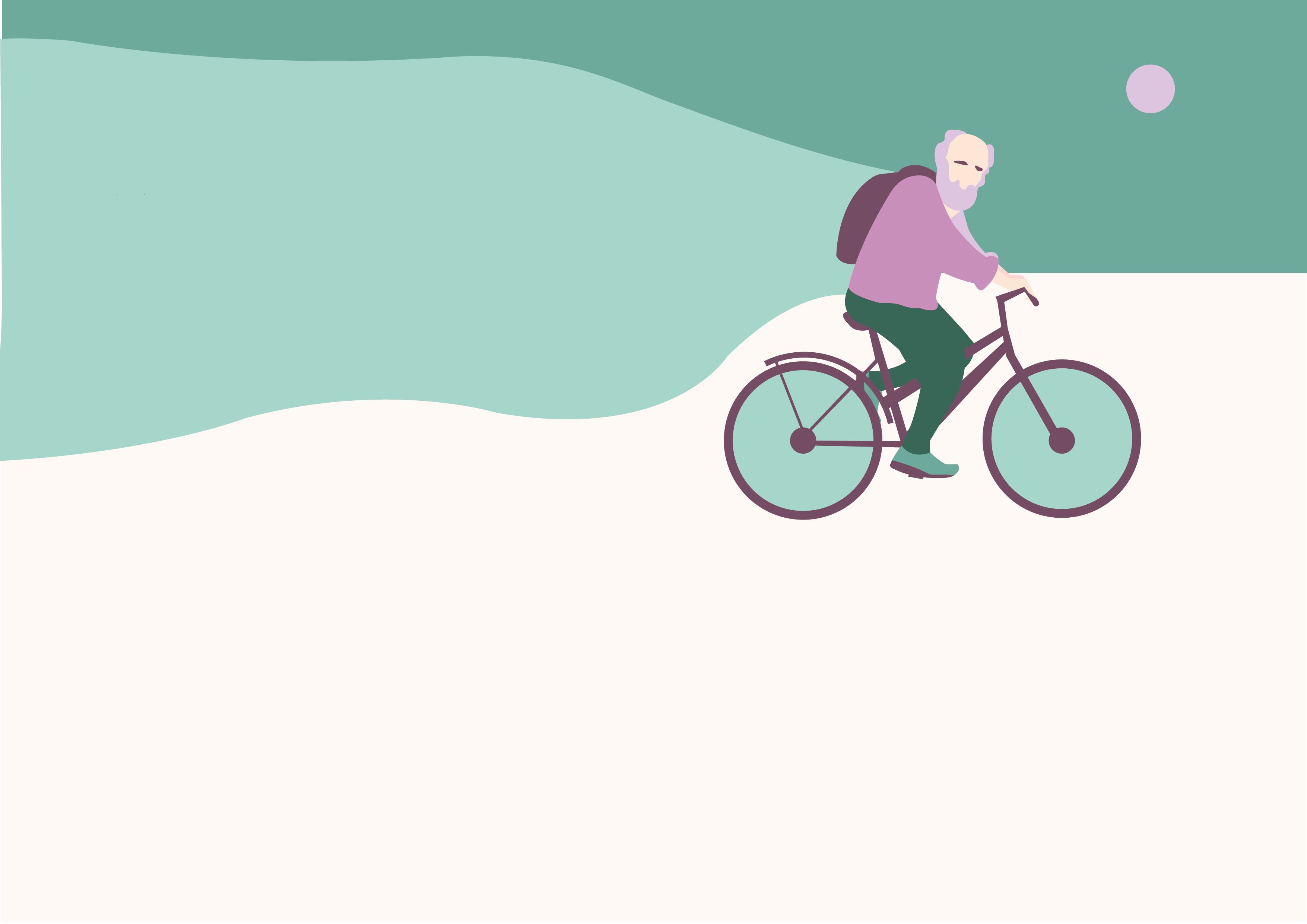 Webinar del 3 – Hvordan skape det gode samarbeidet med frivilligheten15. April
Danner grunnlag for prioriteringer innenfor tilskuddsmidler 2021

Kommuner som har en politisk vedtatt plan eller har beskrevet en prosess for planleggingen
[Speaker Notes: Kommuner og fylkeskommuner kartlegger egne behov og utfordringer
Politiske vedtak tar stilling til forslagene i Leve hele livet
Kommunene utarbeider handlingsprogram

Helsedirektoratet sørger for veiledningsmateriell til folkevalgte, ledere og fagfolk i helse og omsorgstjenester så vel som planleggere og golkehelsekontakter]
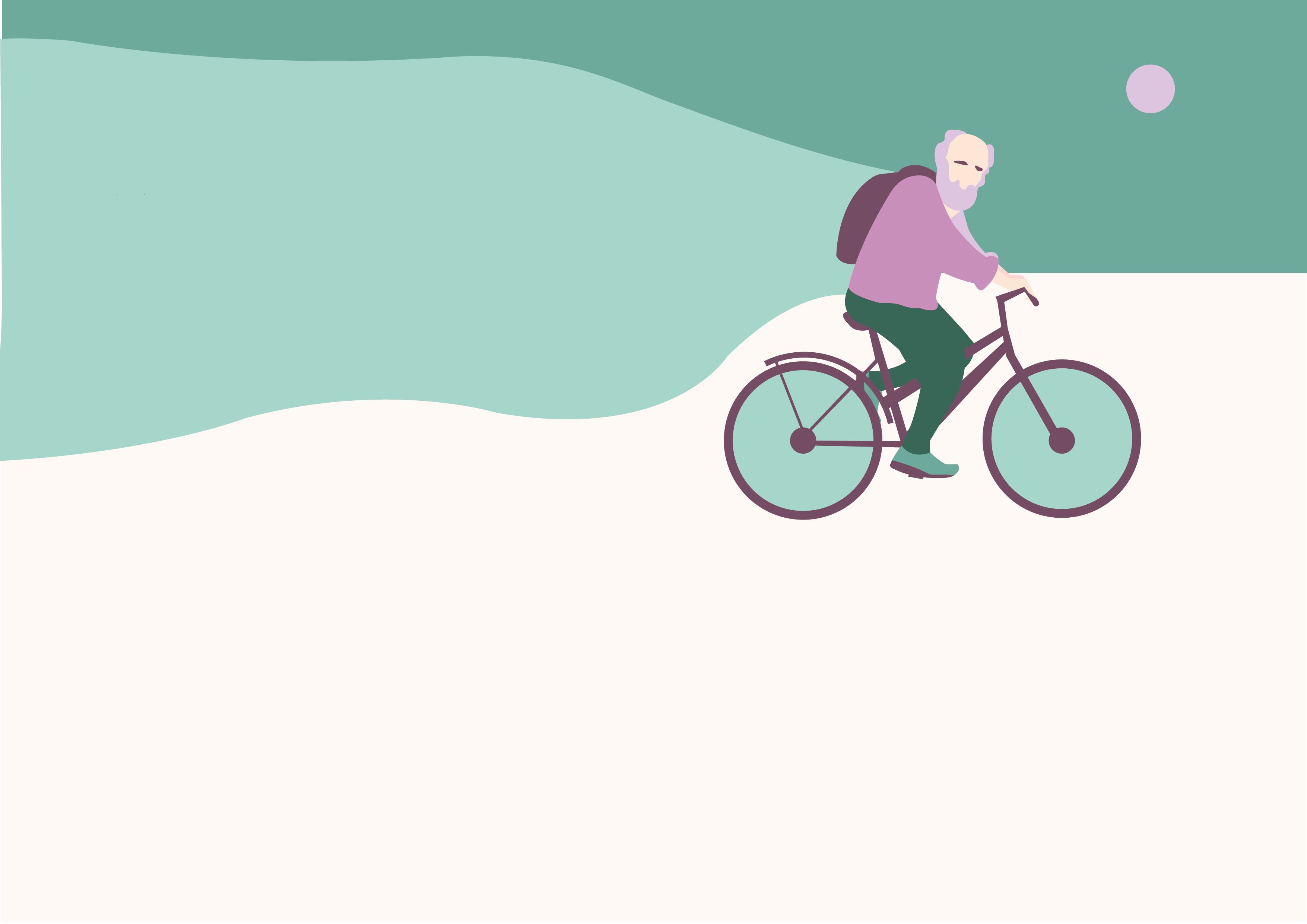 Webinar del 4 – Hvordan lykkes vi med brukermedvirkning i planlegging og gjennomføring av reformen Leve hele livet19. mai
Danner grunnlag for prioriteringer innenfor tilskuddsmidler 2021

Kommuner som har en politisk vedtatt plan eller har beskrevet en prosess for planleggingen
[Speaker Notes: Kommuner og fylkeskommuner kartlegger egne behov og utfordringer
Politiske vedtak tar stilling til forslagene i Leve hele livet
Kommunene utarbeider handlingsprogram

Helsedirektoratet sørger for veiledningsmateriell til folkevalgte, ledere og fagfolk i helse og omsorgstjenester så vel som planleggere og golkehelsekontakter]
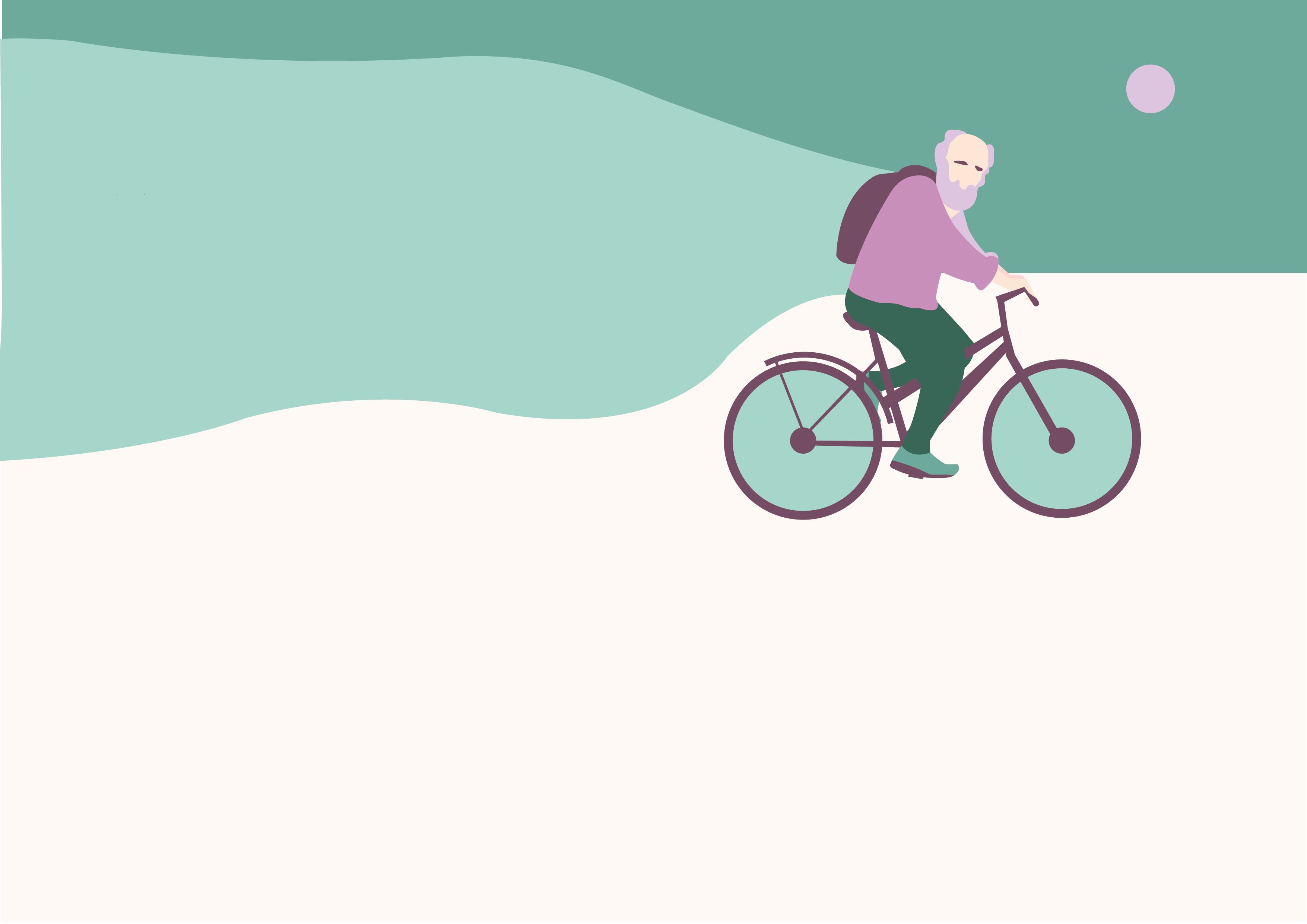 Webinar del 5 – Hvordan skape gode implementeringsprosesser i gjennomføring av Leve hele livet16. september
Danner grunnlag for prioriteringer innenfor tilskuddsmidler 2021

Kommuner som har en politisk vedtatt plan eller har beskrevet en prosess for planleggingen
[Speaker Notes: Kommuner og fylkeskommuner kartlegger egne behov og utfordringer
Politiske vedtak tar stilling til forslagene i Leve hele livet
Kommunene utarbeider handlingsprogram

Helsedirektoratet sørger for veiledningsmateriell til folkevalgte, ledere og fagfolk i helse og omsorgstjenester så vel som planleggere og golkehelsekontakter]